Hassan Bousetta : dernier à la Région    (ARC-C AFF ELE 0544)
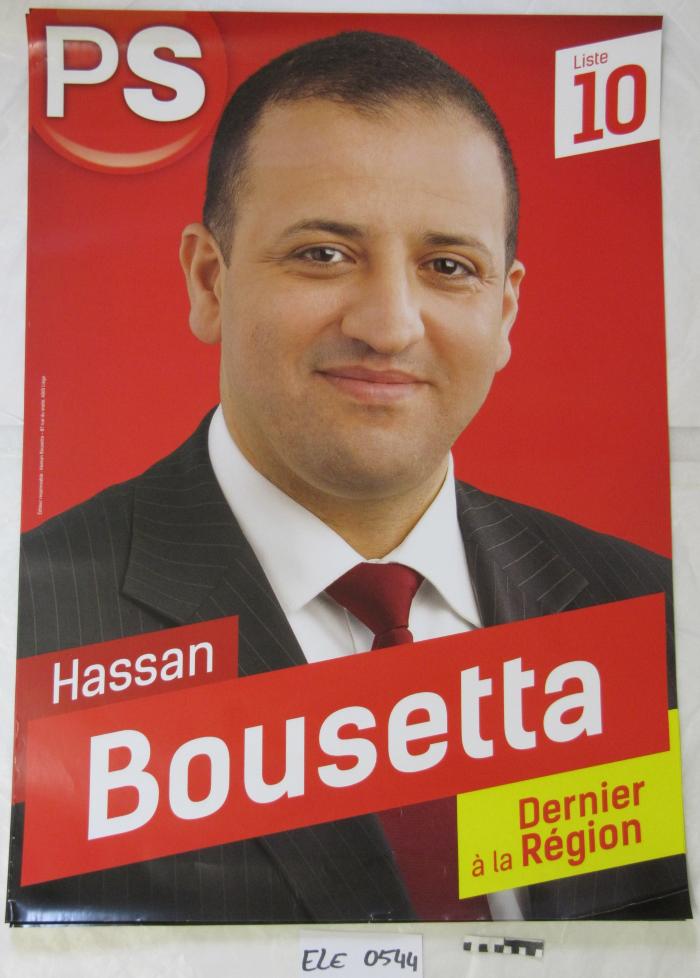 Cartes de voeux et invitations 2016 (ARC-C CAR 2016)
July 17 2014 at 4:07:42
Fonds Hassan Bousetta   (BE ALPHAS ARC-P BOU )